FICHAS DE GRAFOMOTRICIDAD
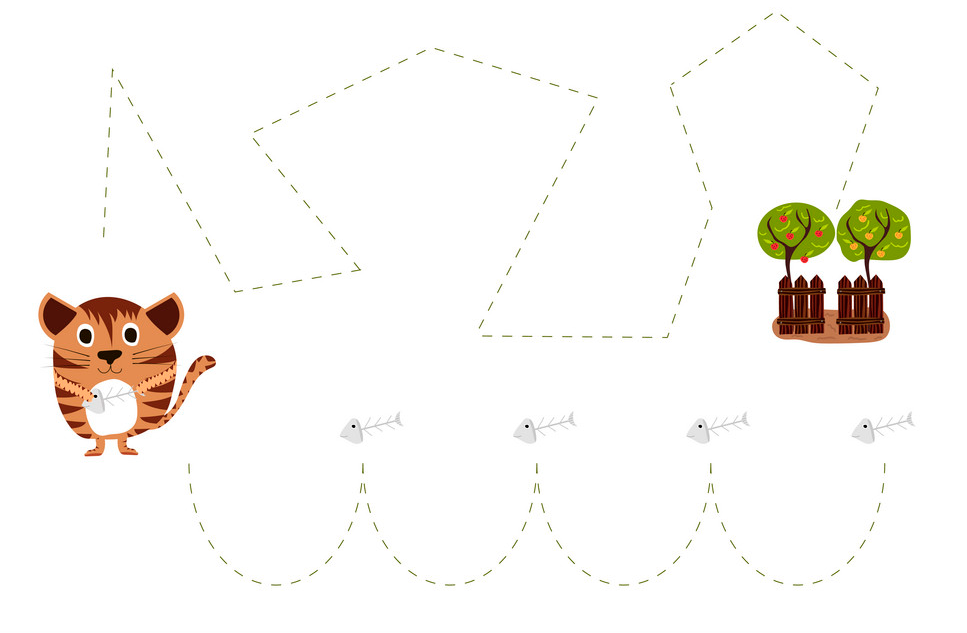 www.orientacionandujar.es
FICHAS DE GRAFOMOTRICIDAD
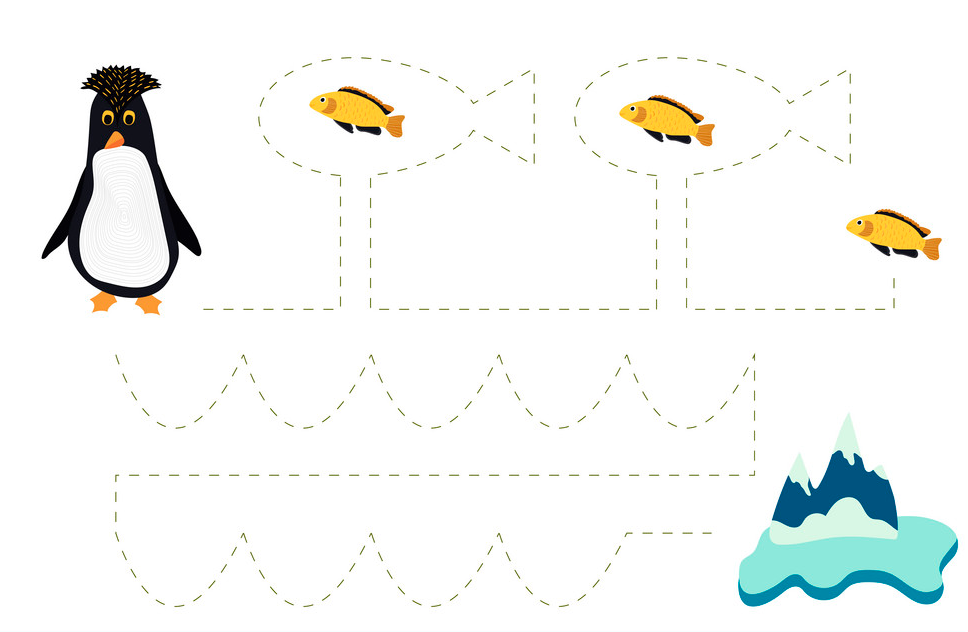 www.orientacionandujar.es
FICHAS DE GRAFOMOTRICIDAD
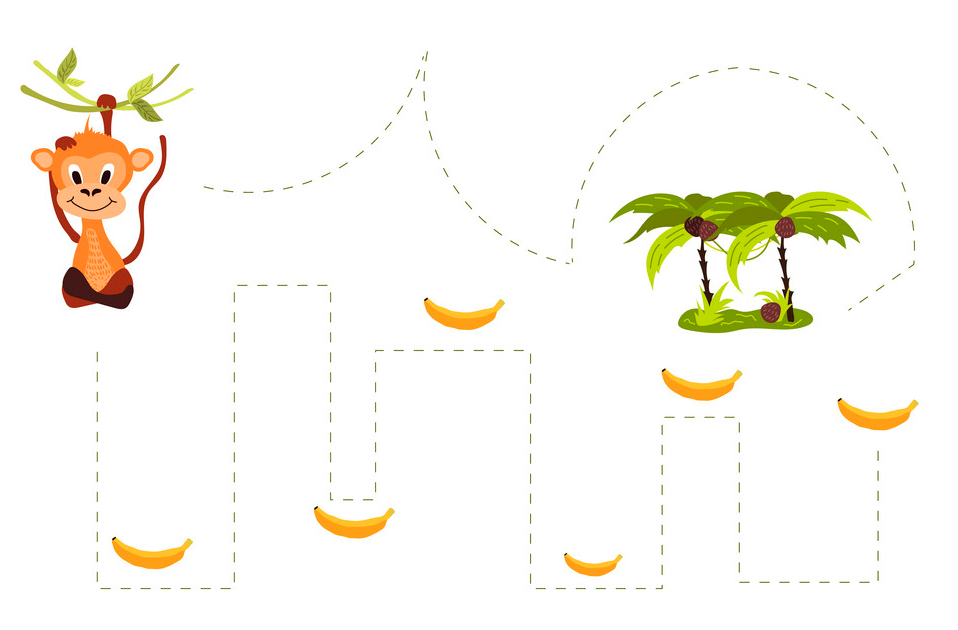 www.orientacionandujar.es
FICHAS DE GRAFOMOTRICIDAD
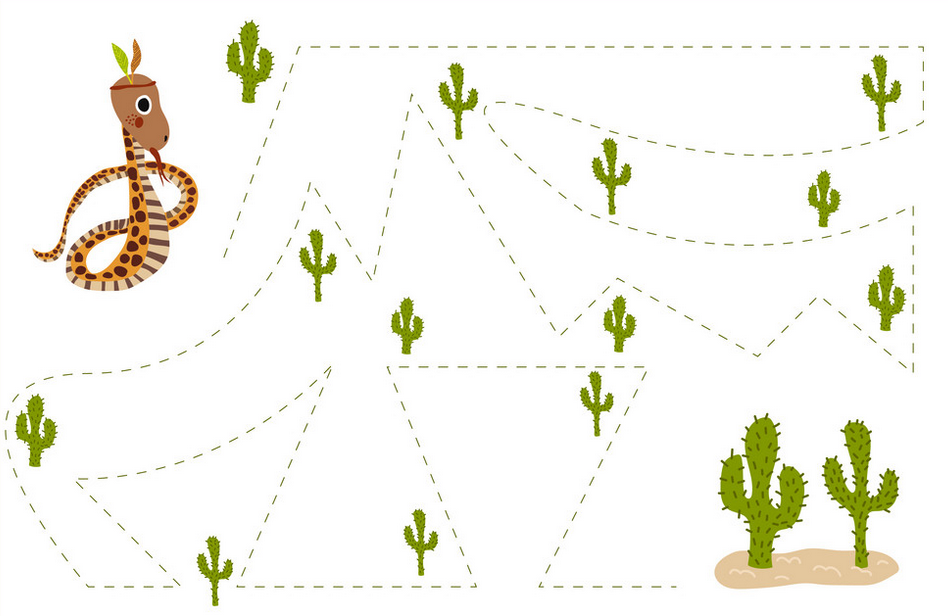 www.orientacionandujar.es
FICHAS DE GRAFOMOTRICIDAD
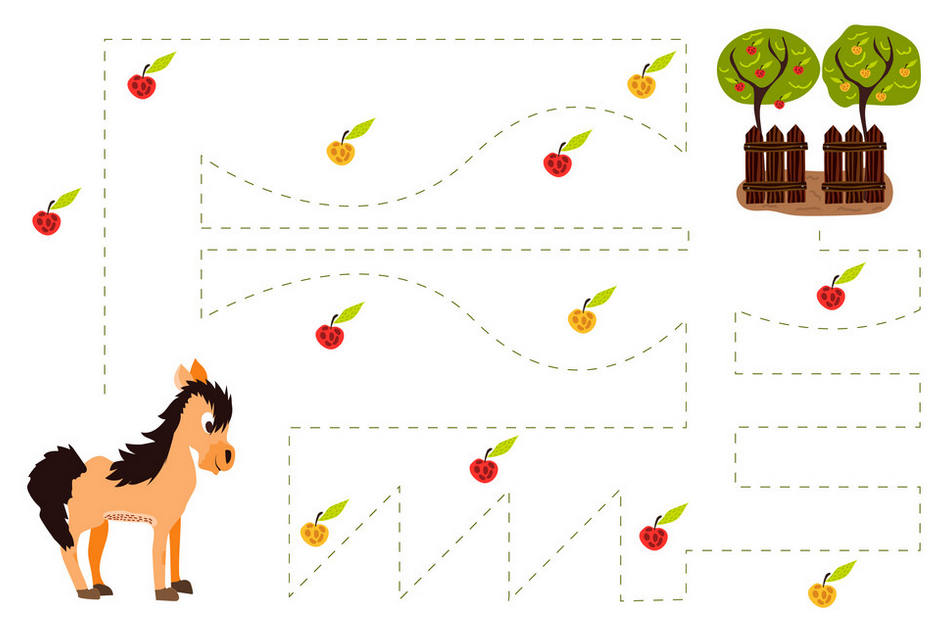 www.orientacionandujar.es
FICHAS DE GRAFOMOTRICIDAD
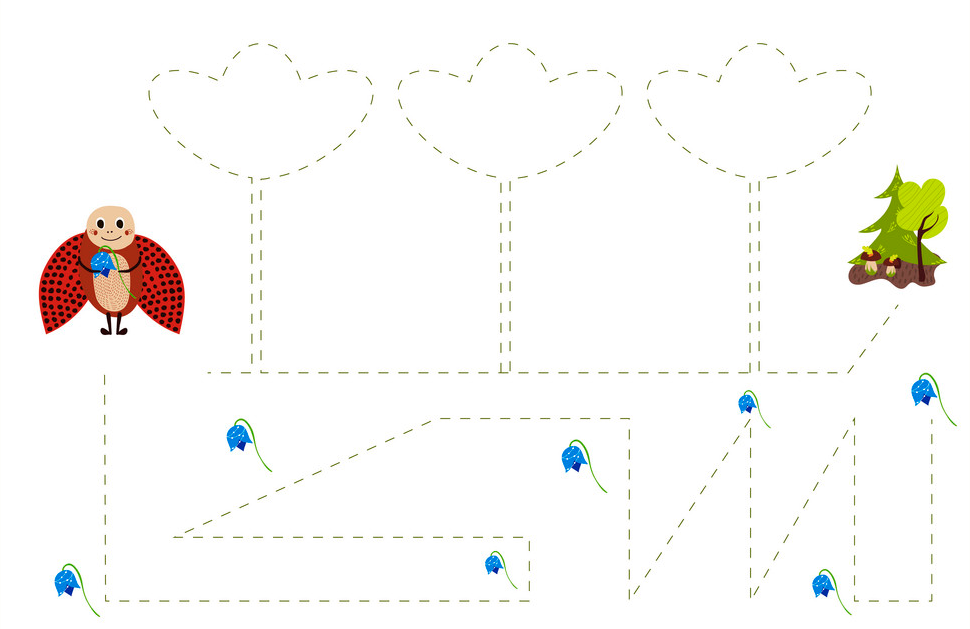 www.orientacionandujar.es
FICHAS DE GRAFOMOTRICIDAD
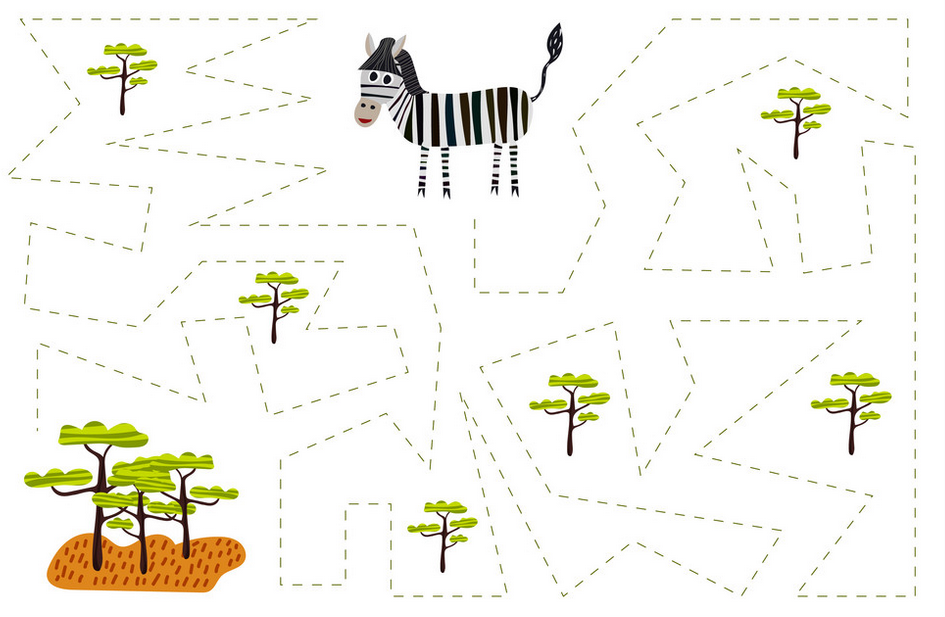 www.orientacionandujar.es
FICHAS DE GRAFOMOTRICIDAD
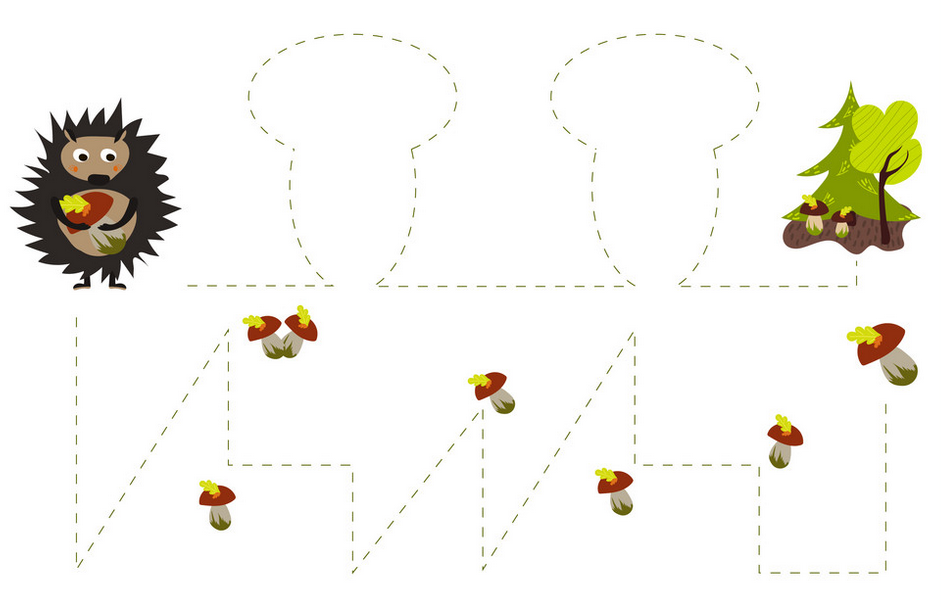 www.orientacionandujar.es
FICHAS DE GRAFOMOTRICIDAD
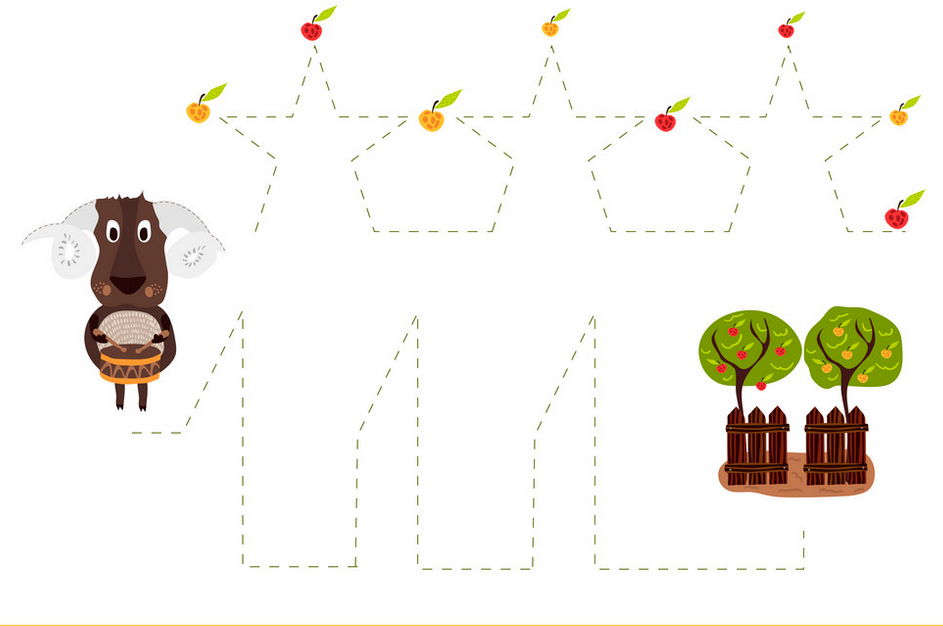 www.orientacionandujar.es
FICHAS DE GRAFOMOTRICIDAD
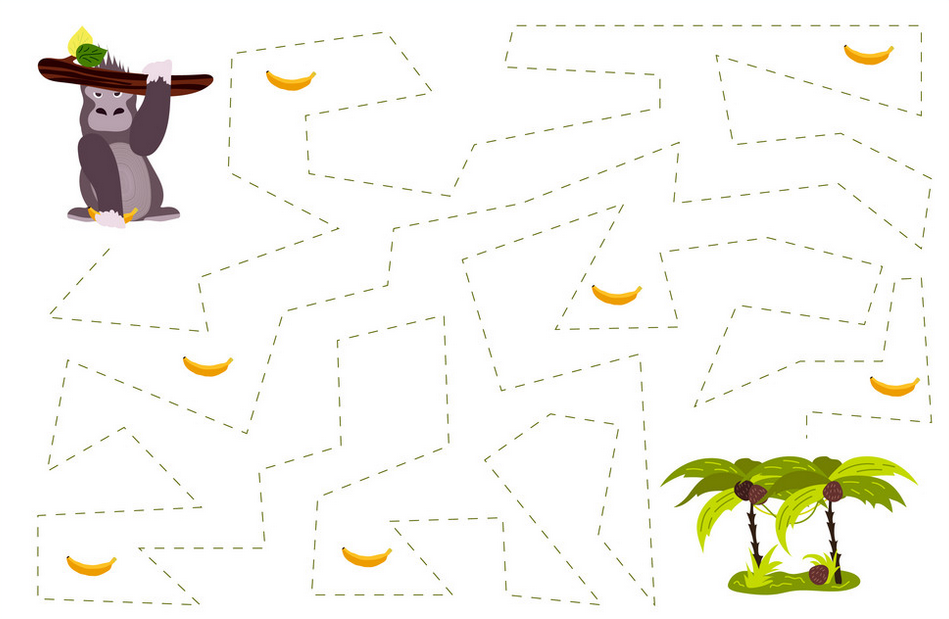 www.orientacionandujar.es